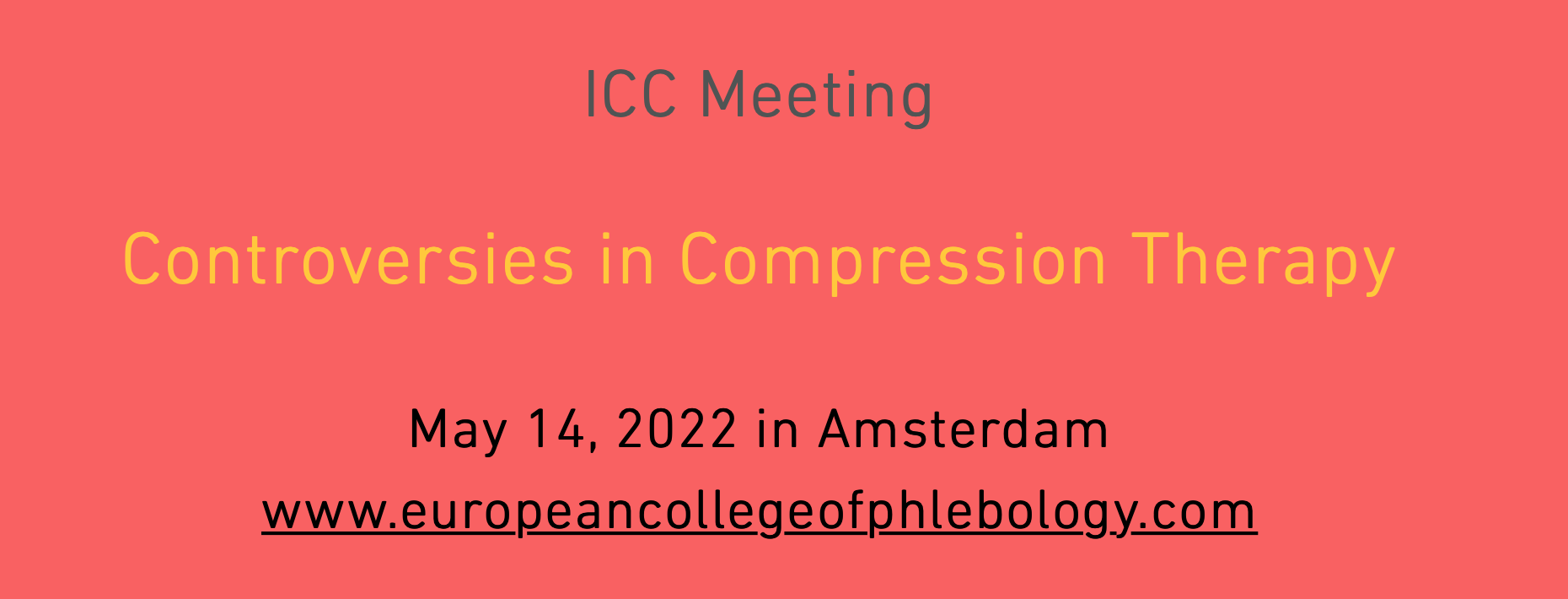 Compression in Monstrous Lymphedema
F.-J.Schingale, MD
disclosure
medi Bayreuth consultant
Compression therapy
Compression therapy represents the most important component of the decongestive lymphatic therapy
3
trunk edema
4
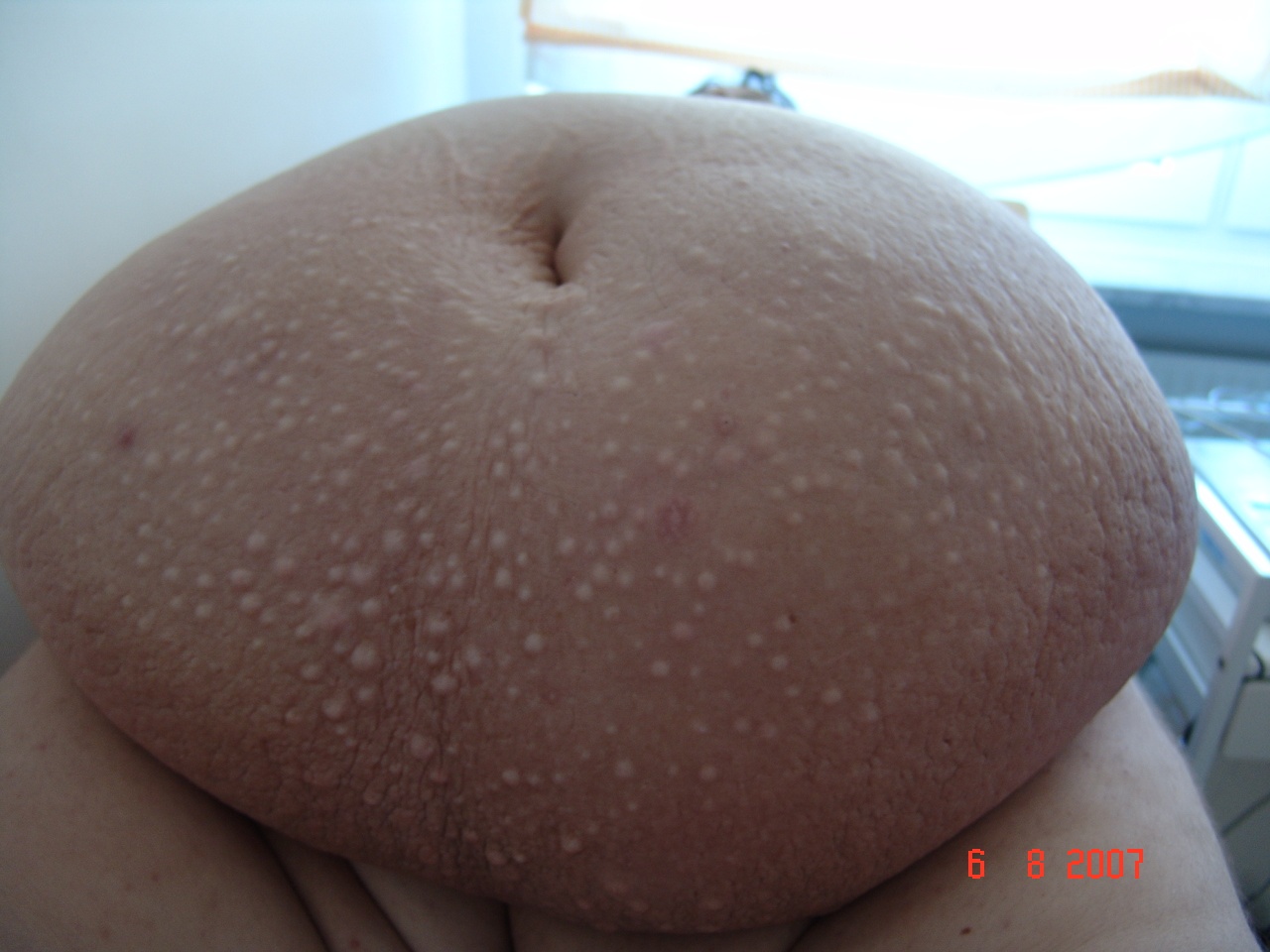 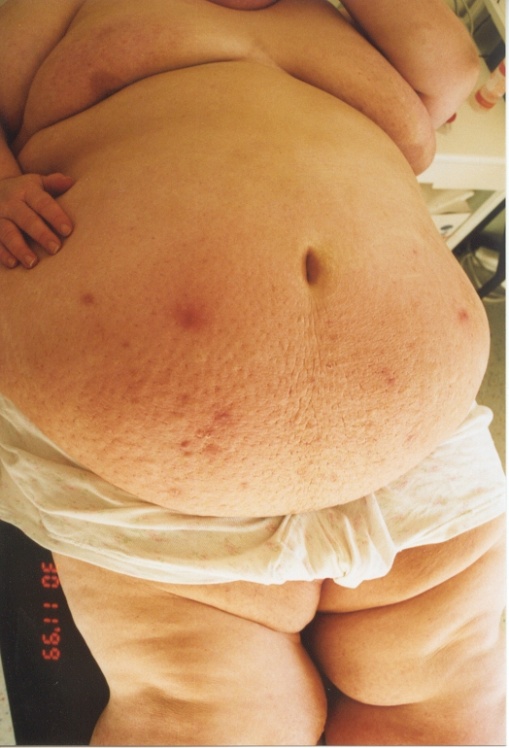 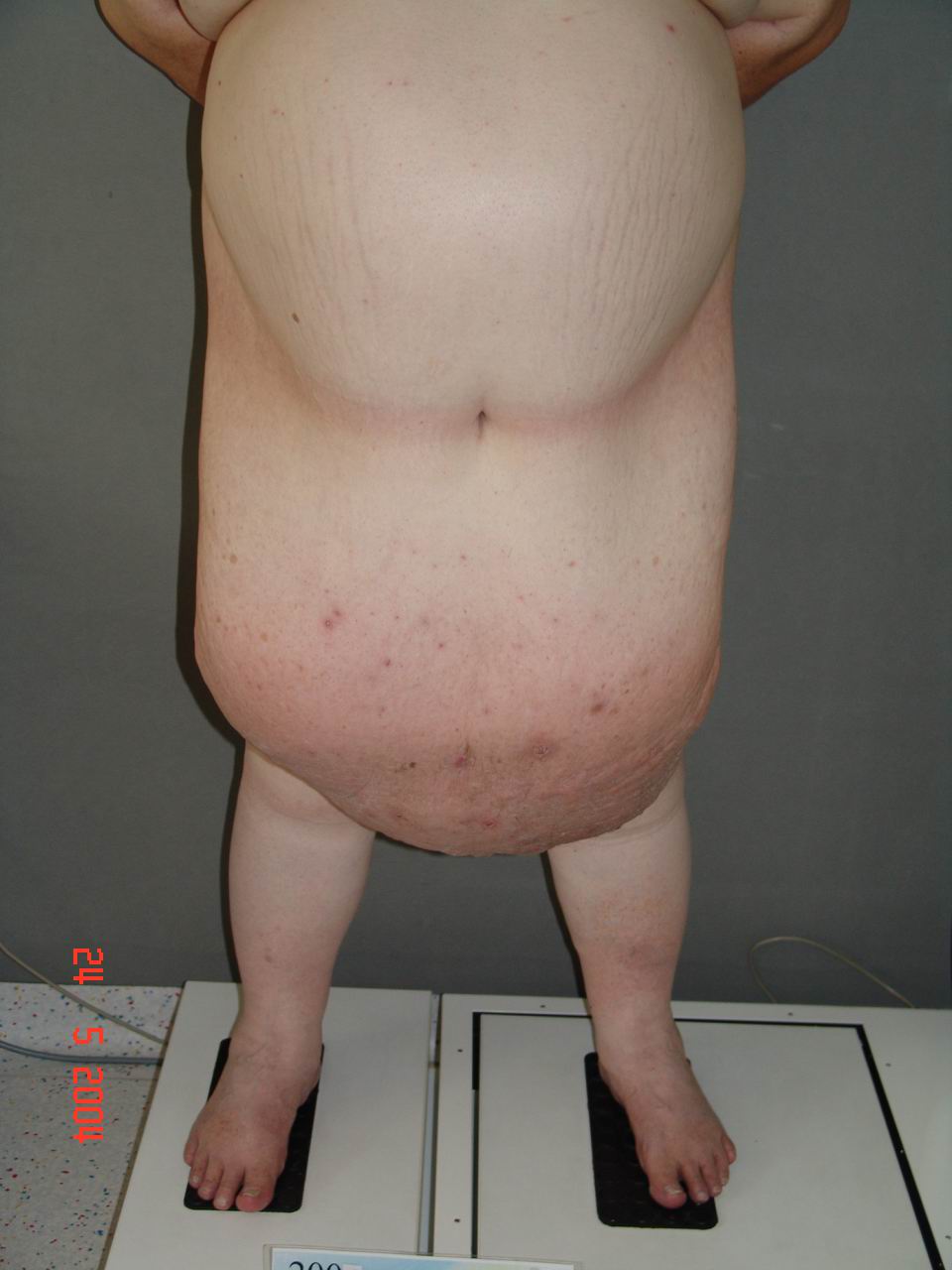 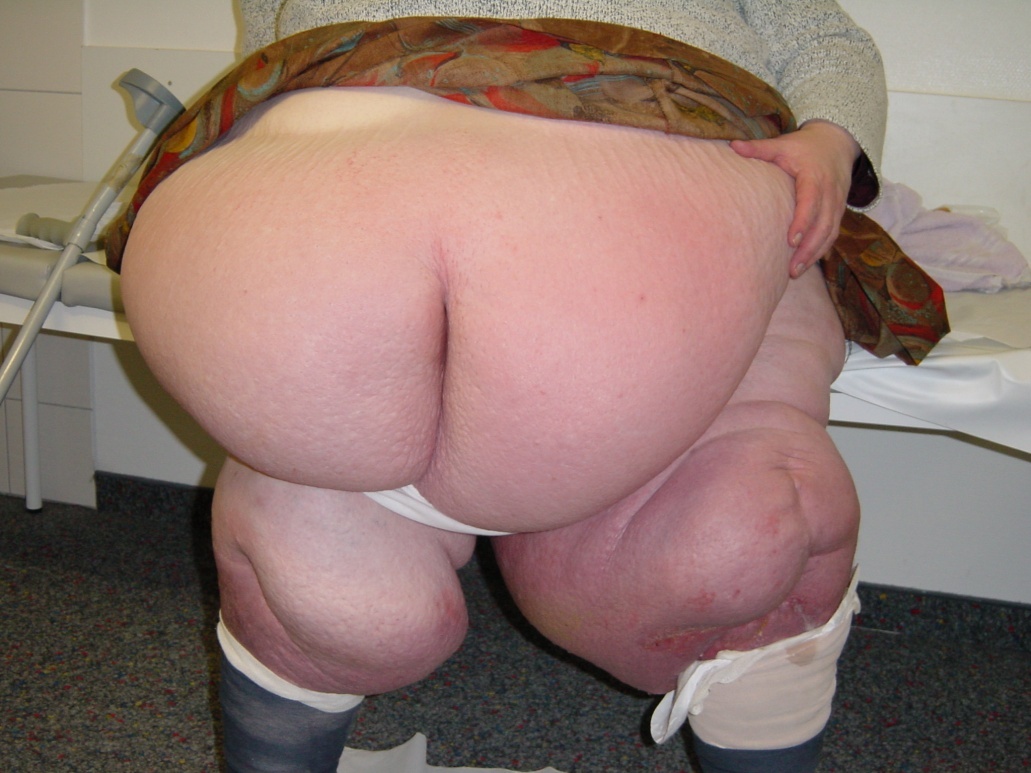 5
bandaging with long stretch bandages
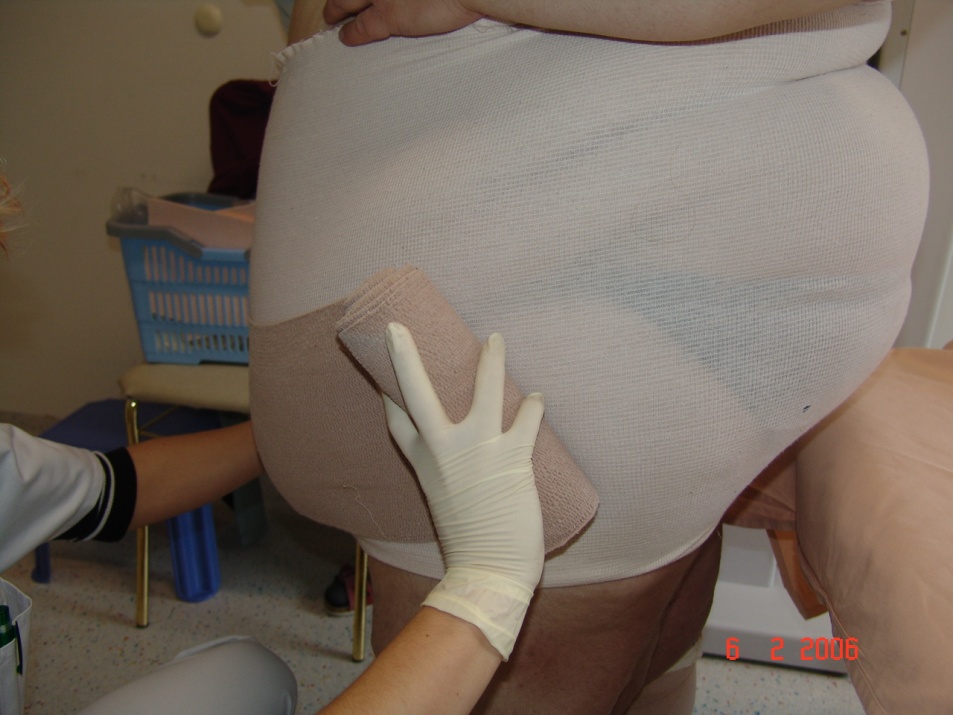 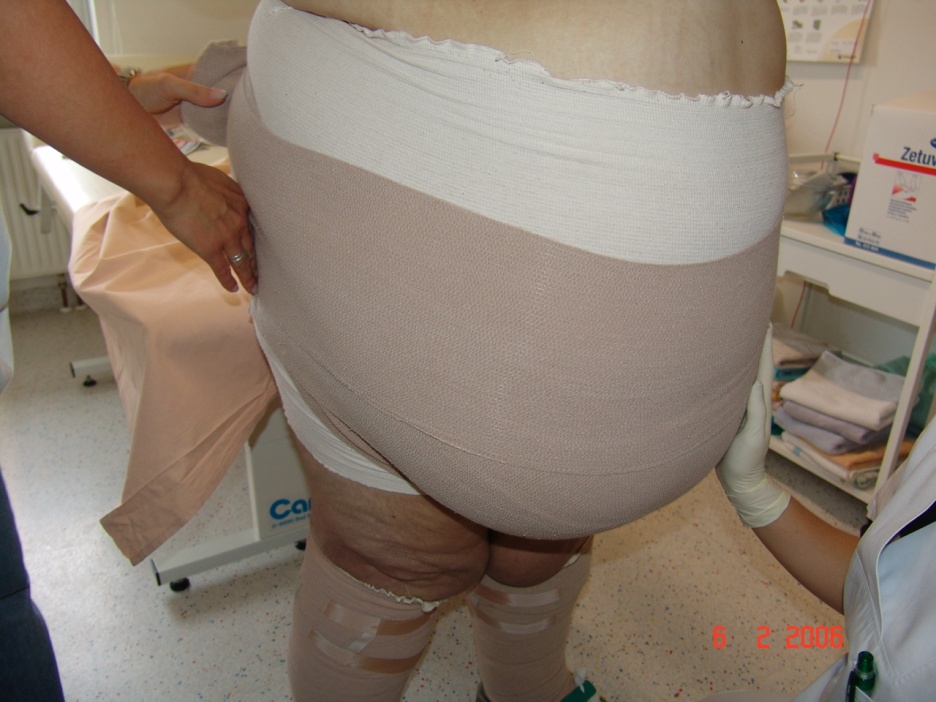 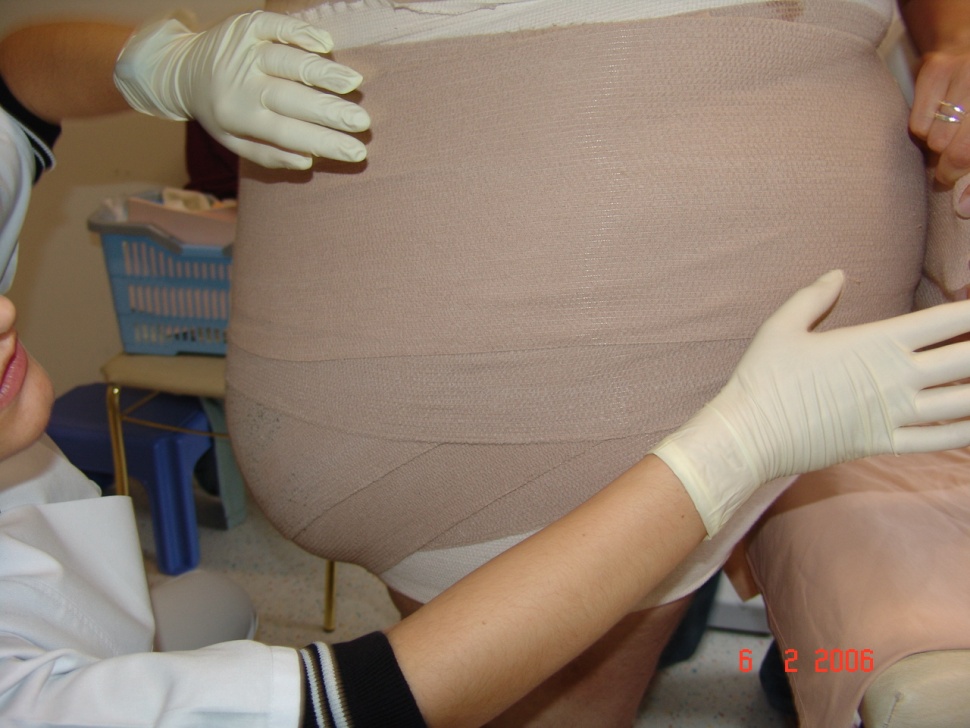 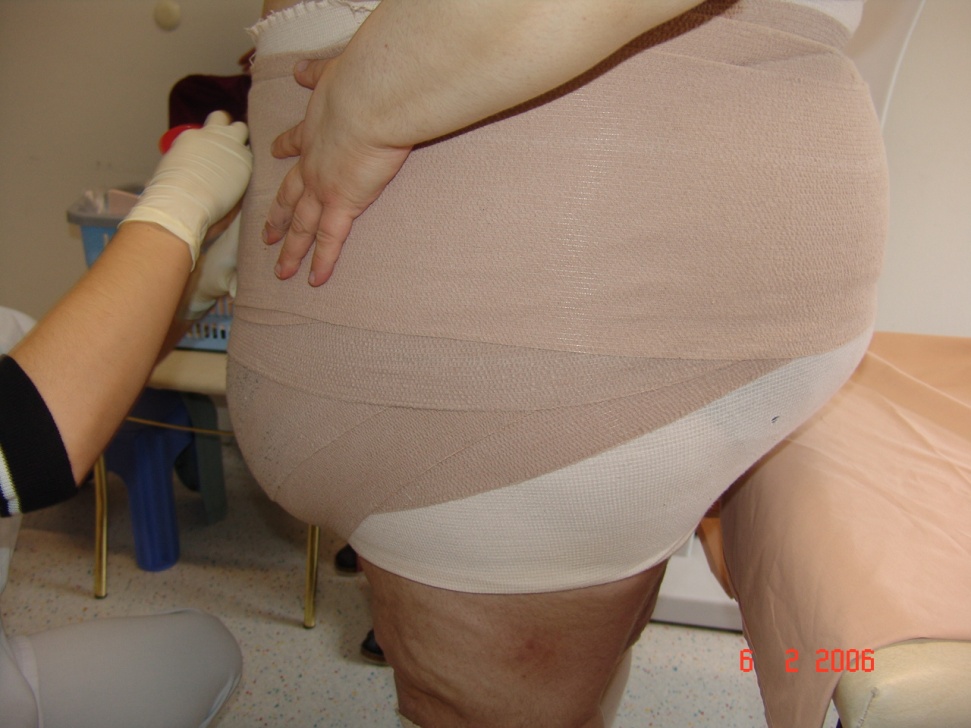 6
Genital edema
7
Compression and lymphtape
05.04.2013
185,2kg
14.05.2013
163,6kg
8
Decongestion with Velco Wrap
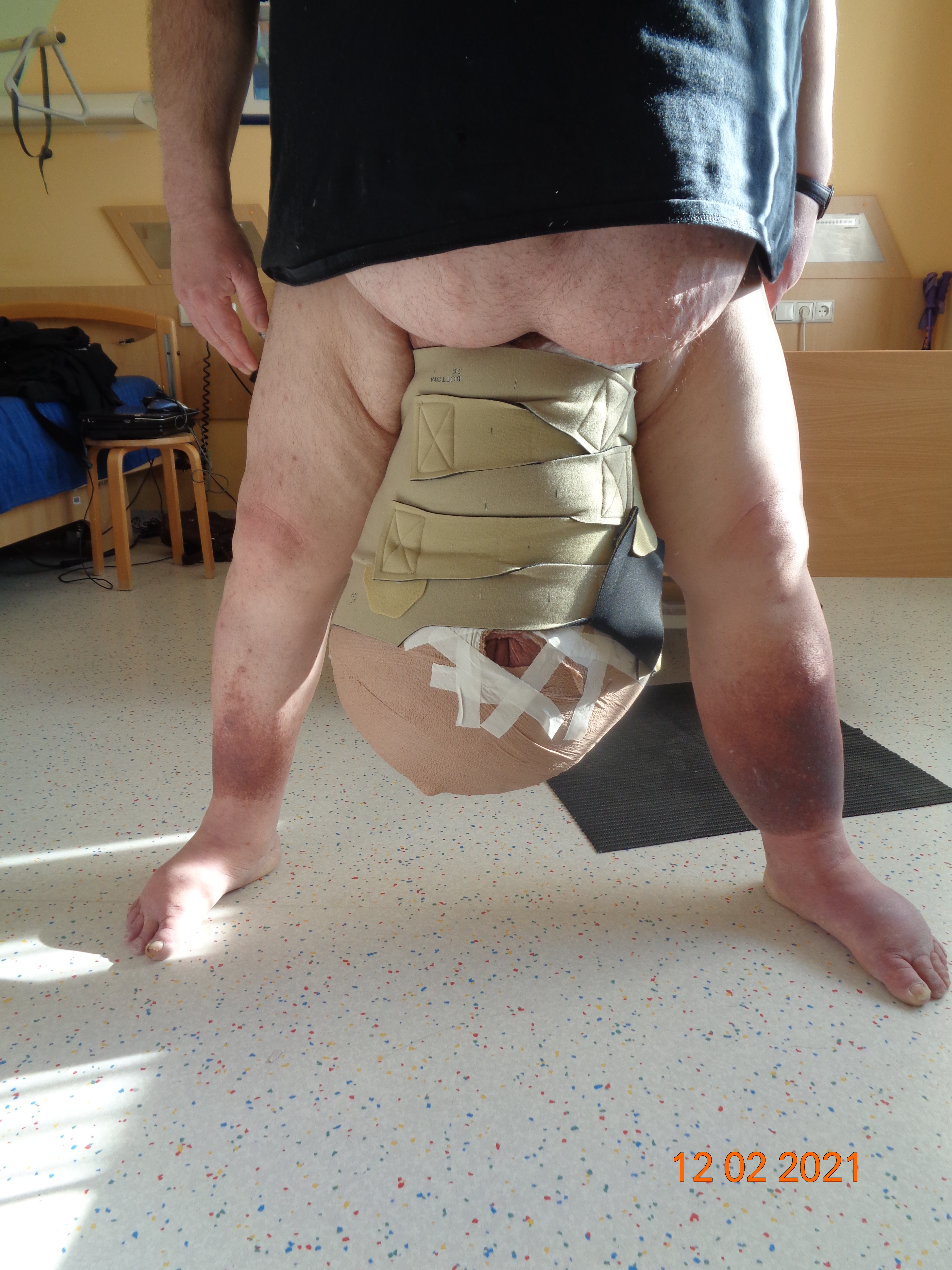 9
plastic surgery after decongestion
04.04.2019
08.04.2019
10
born 1981height 172cmweight 290,6kgswelling of scrotum started 4 years ago
genital compression with velcro
11
after reduction > surgery
12
Obesity associated lymphoedema and compression
F.-J.Schingale, MD
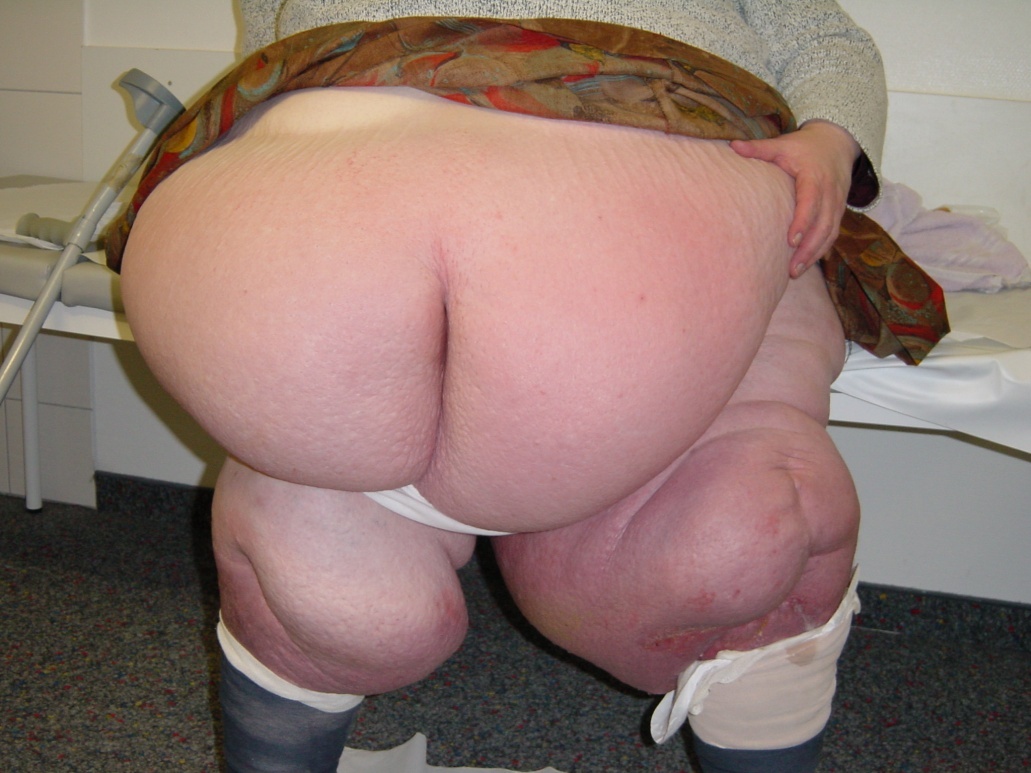 14
bandaging
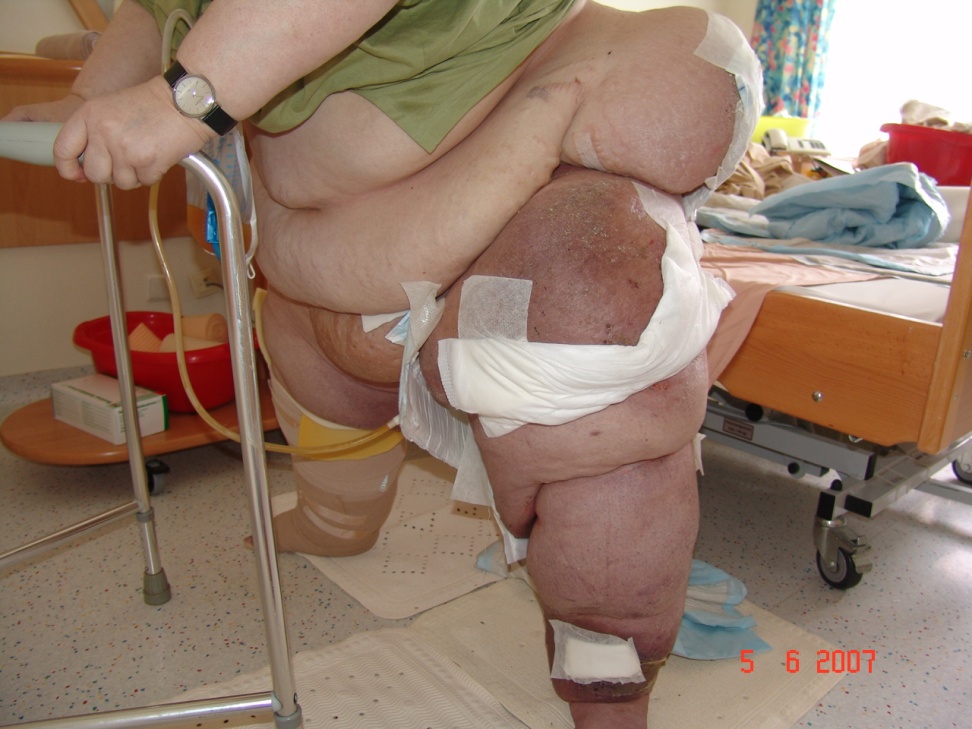 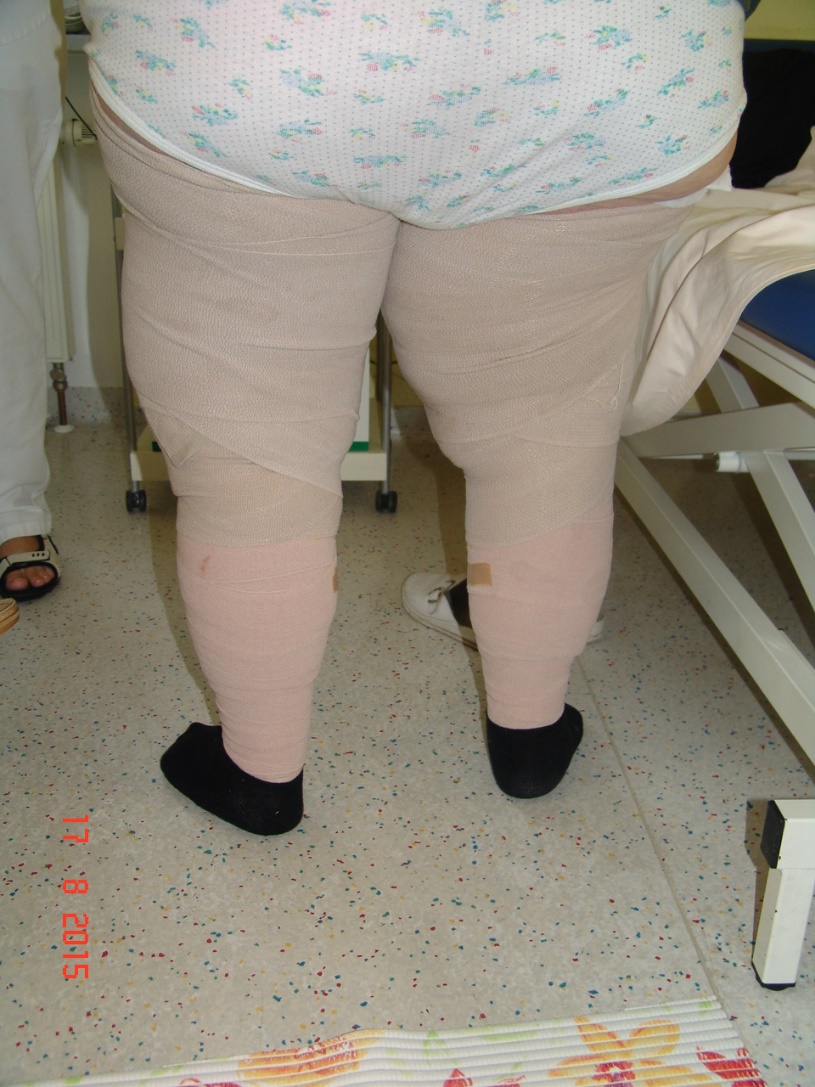 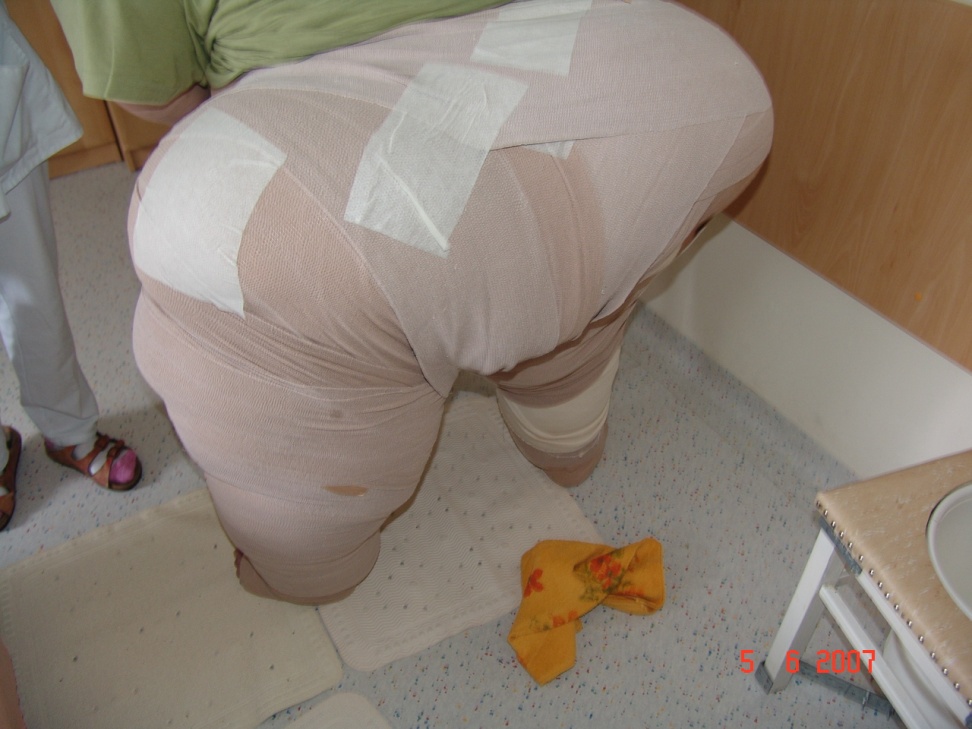 15
obesity(320kg)
16
17
18
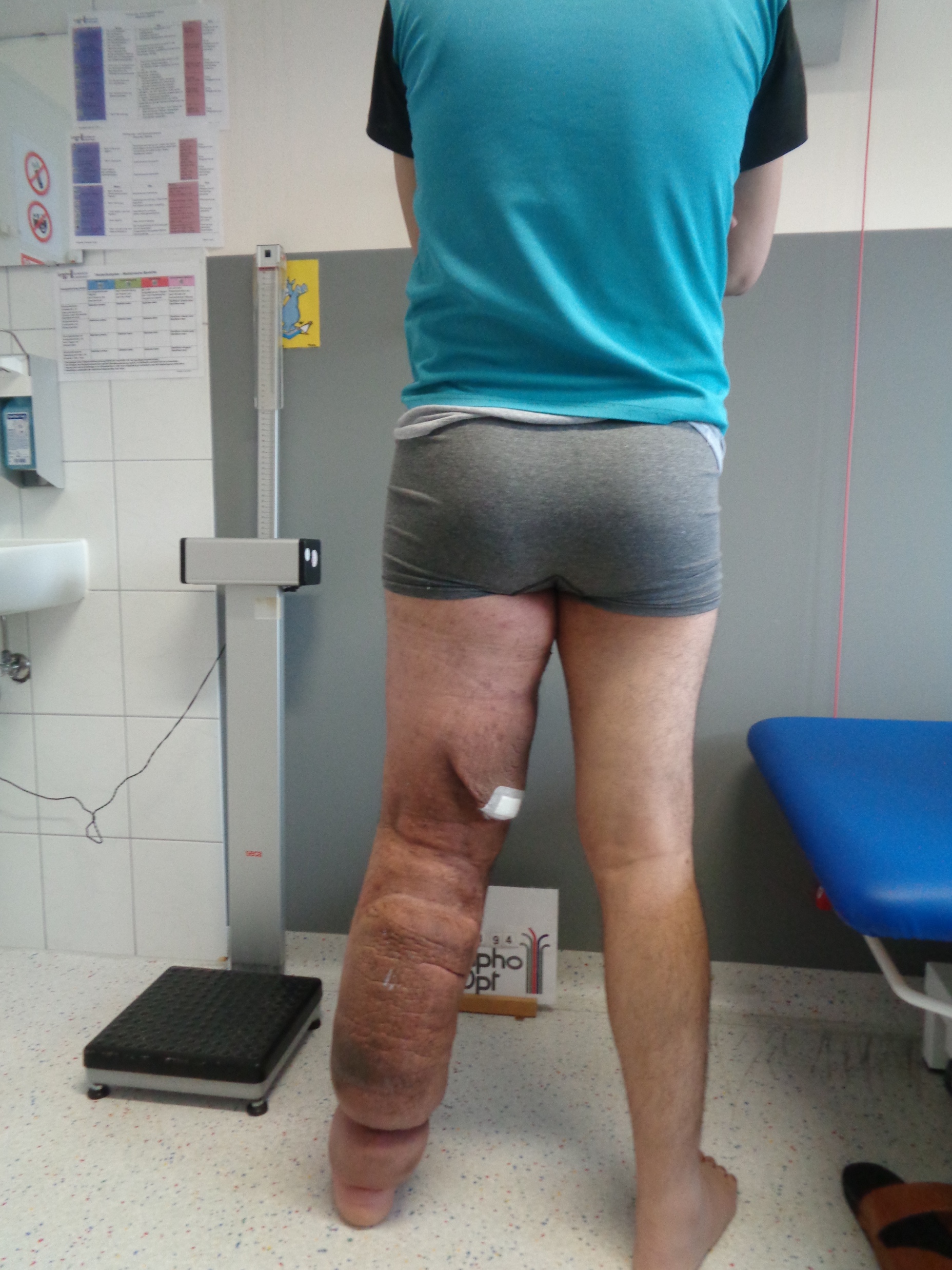 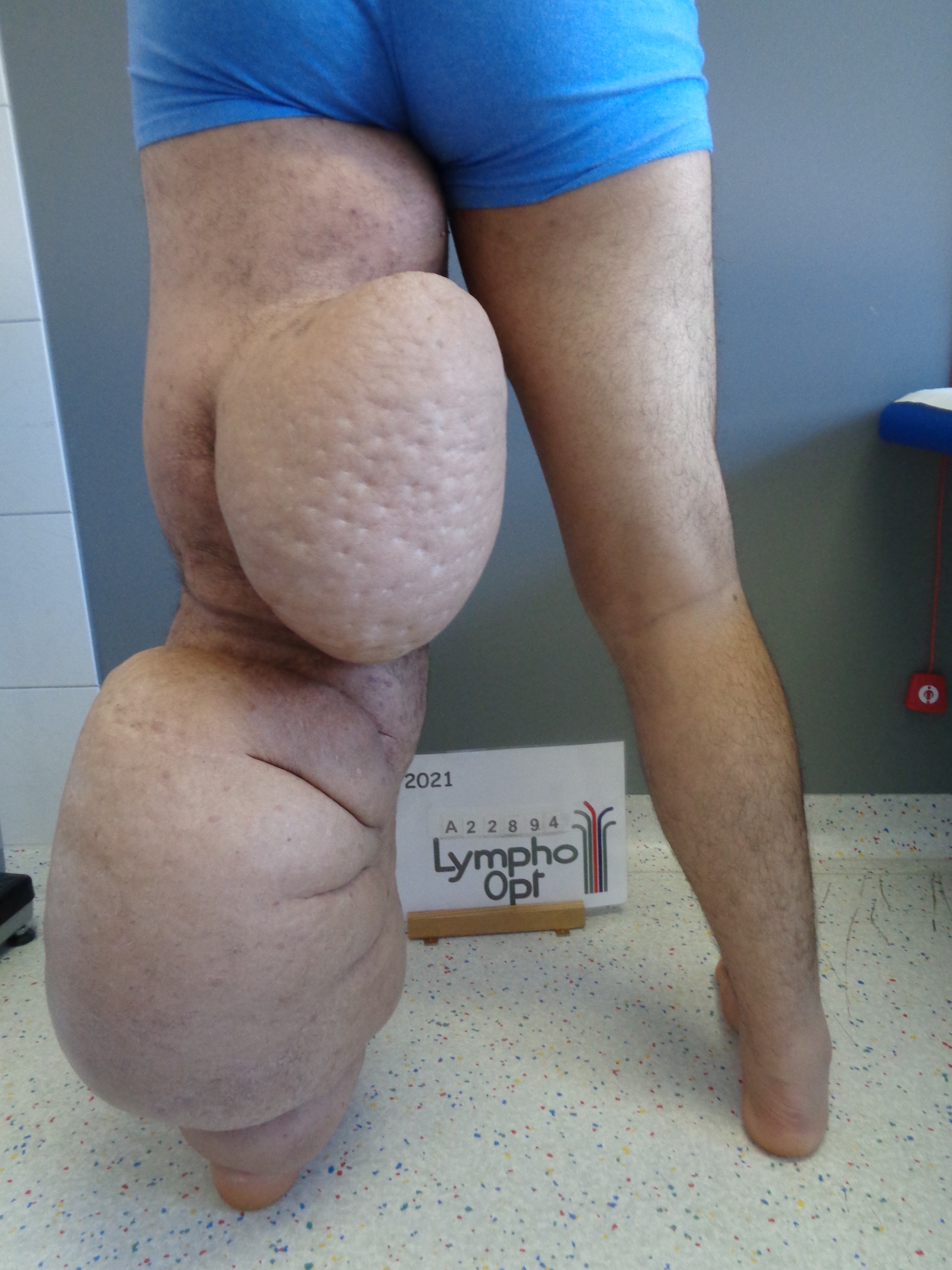 03.05.21
03.05.21
Results
02.03.21
02.03.21
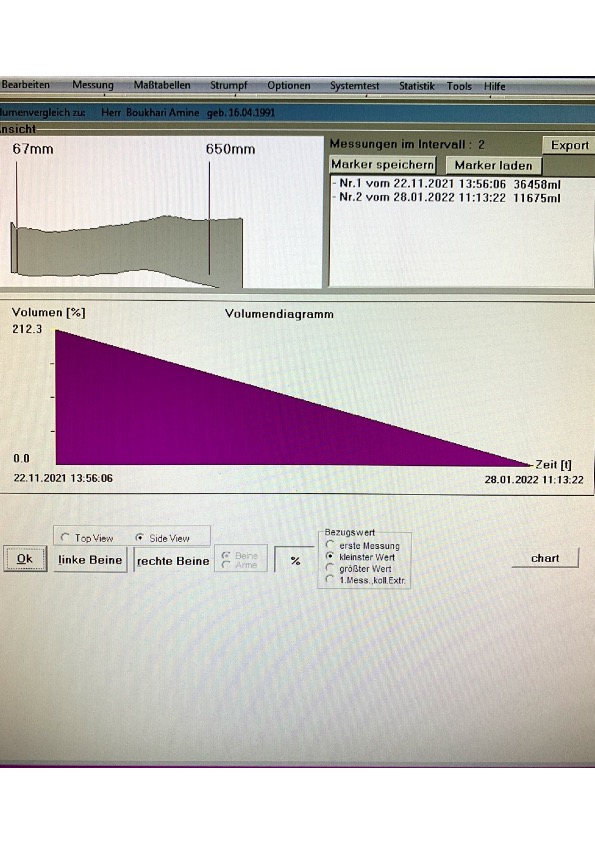 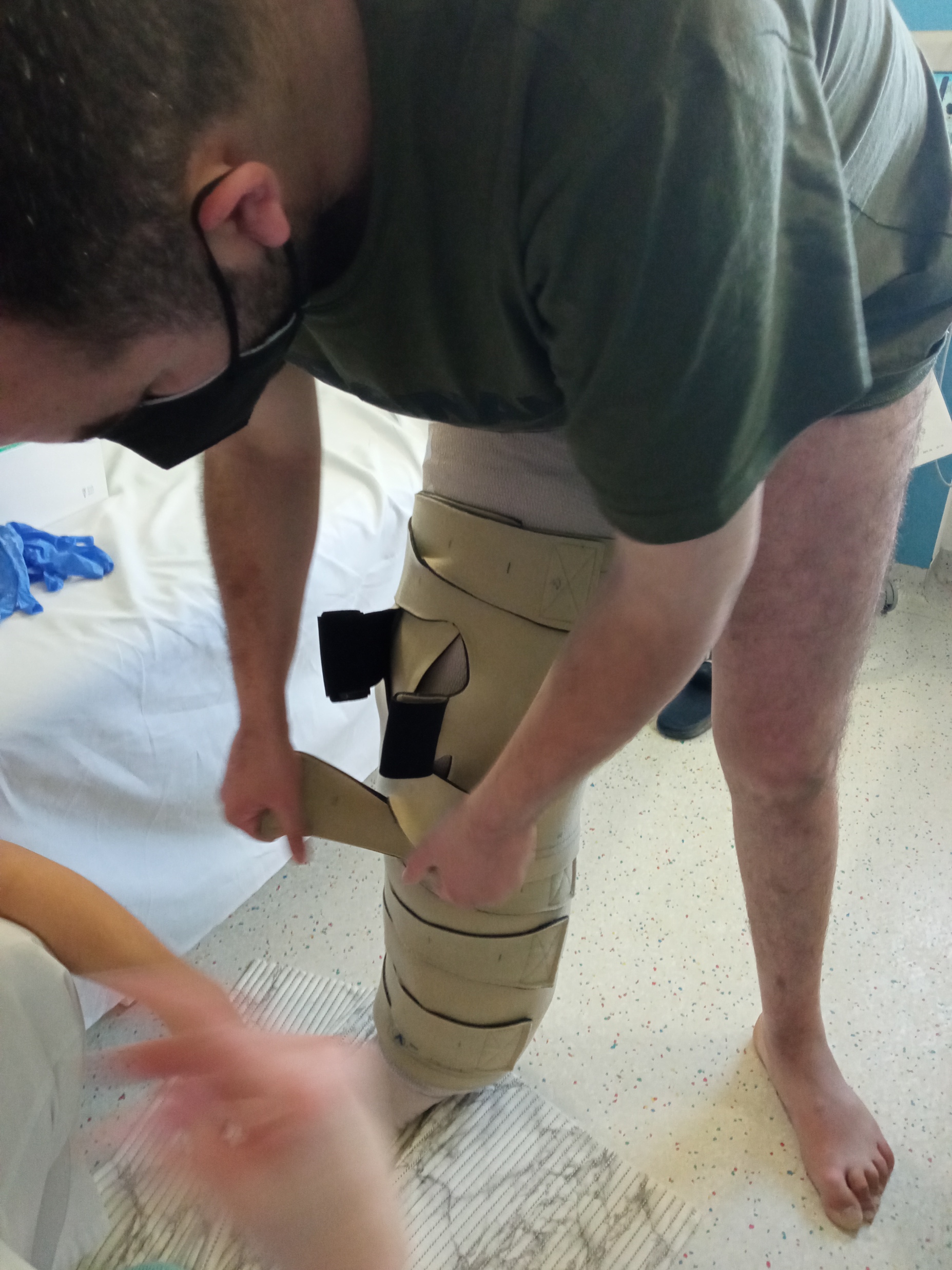 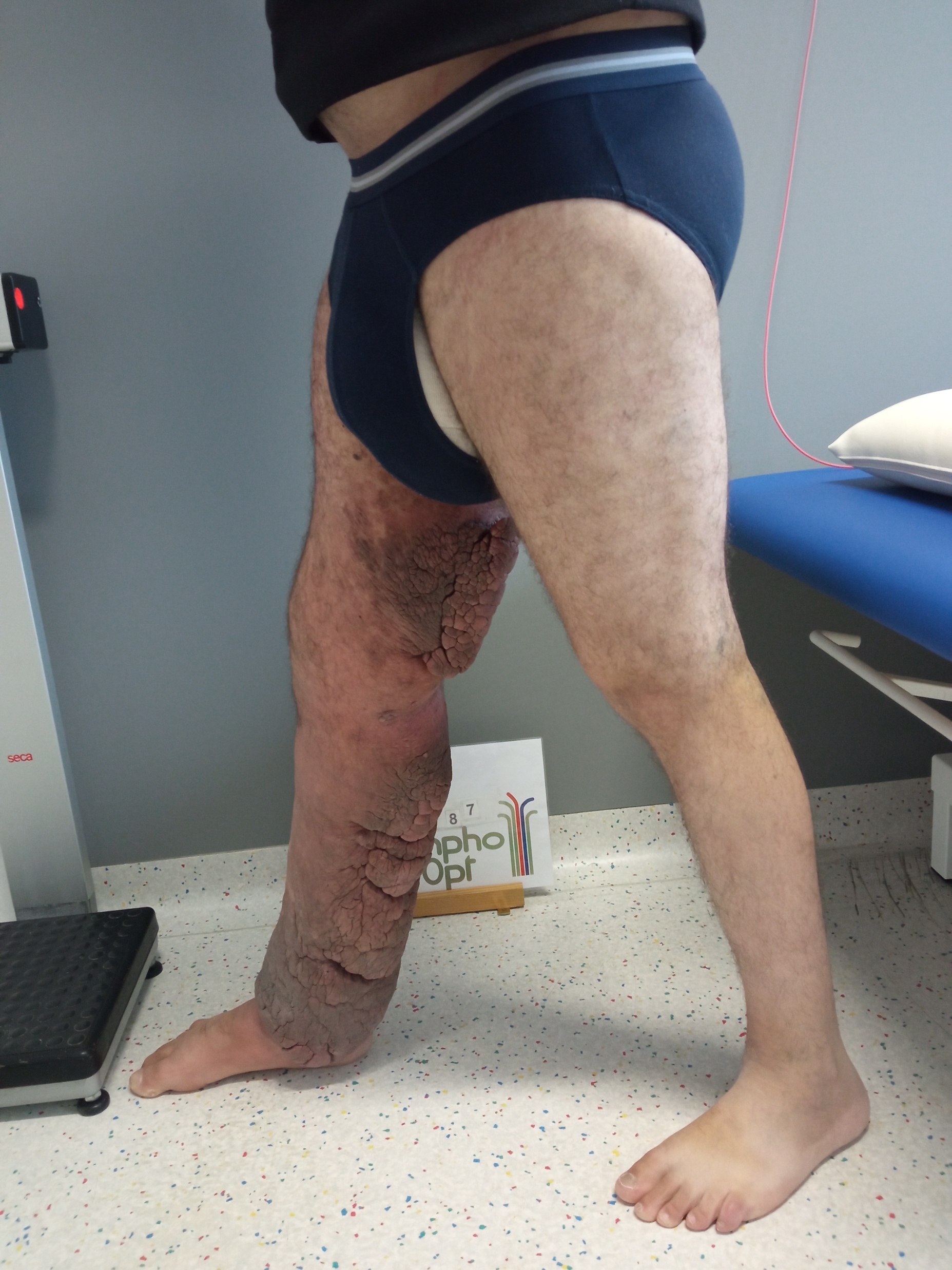 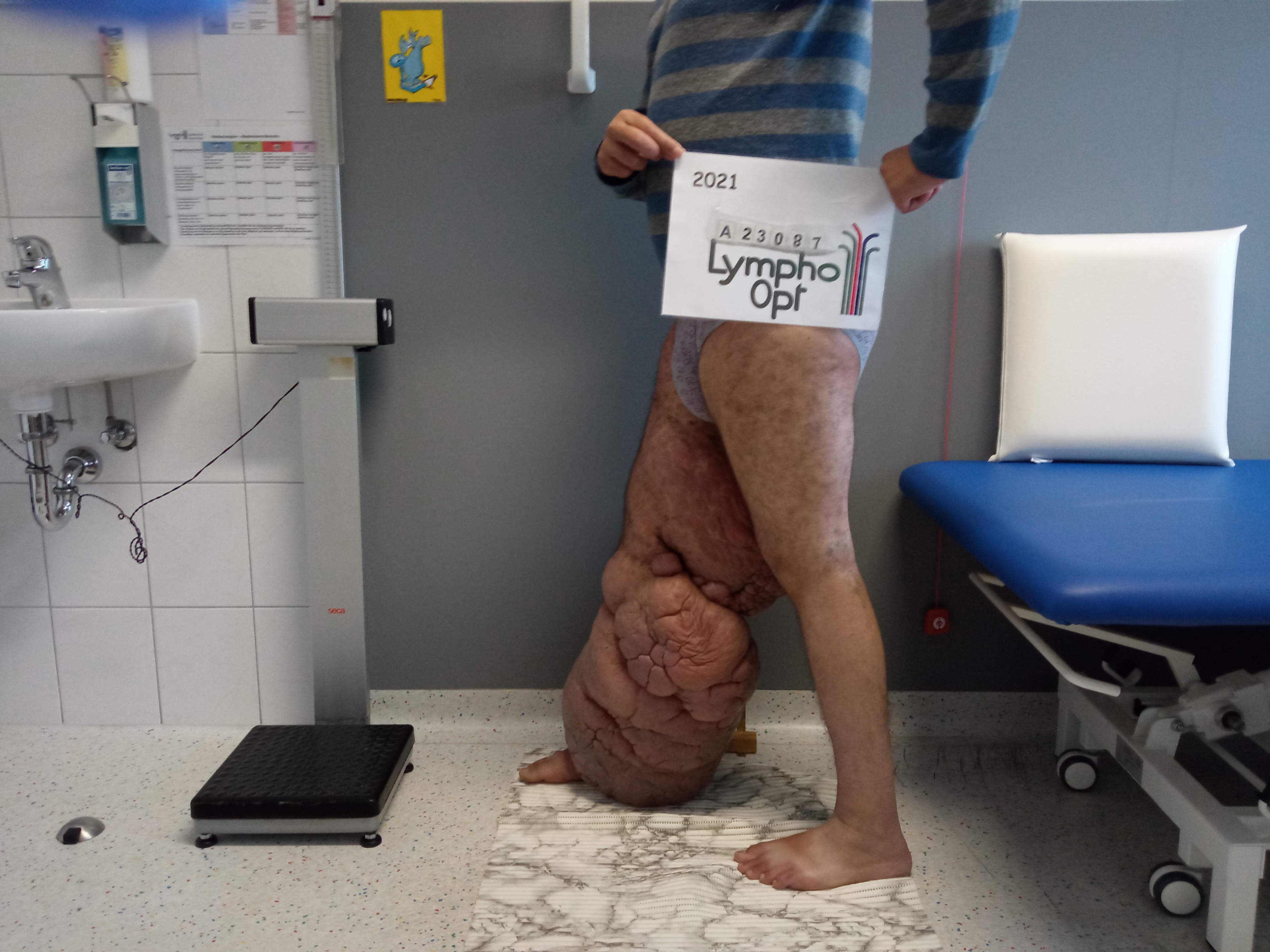 02.11.21
28.01.22
25 liter less
19
Special case 2021
20
21
conclusion
In chronic edema compression is a must and it is possible even in unusual edema localization
it is a therapeutical challenge and
you have to try new ways
22
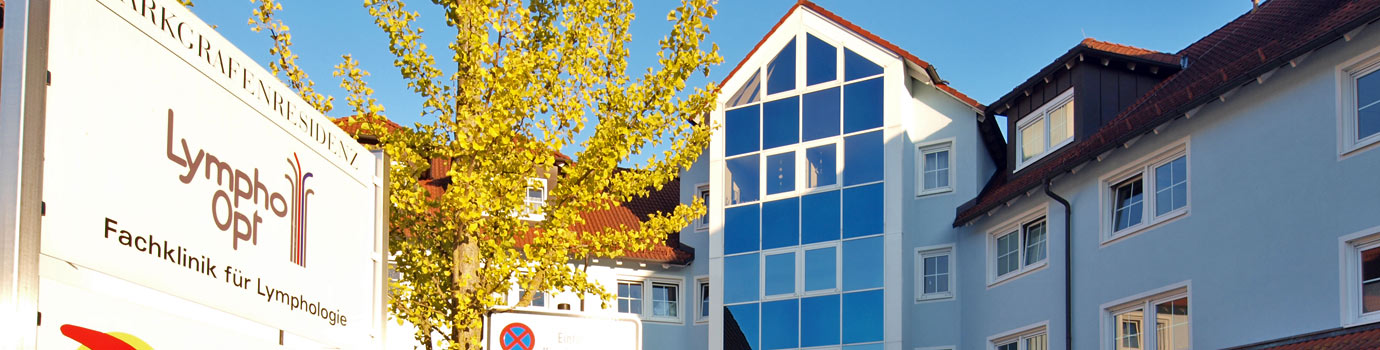 Thank you for your attention
F.-J.Schingale
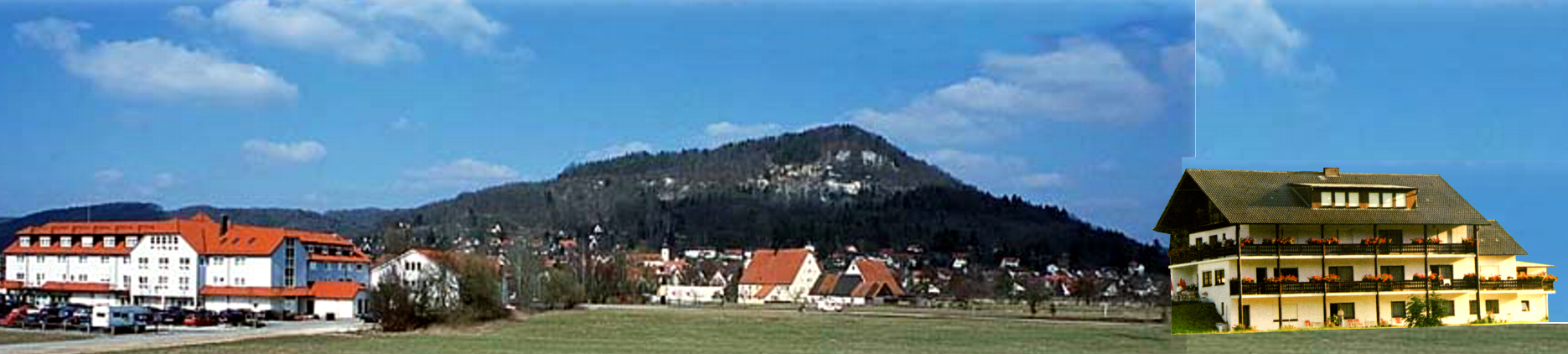 23